Join  Locke High School Team!
AIDS Walk

When: Sunday, October 12th. 7:00 am -3:30 pm.
What: 6.6 mile walk to support the fight against AIDS
Registering: Get a permission slip from your advisory teacher, (or from Mr. Quon or Ms. Mofford)
Then register by providing your name and email.
Cost: FREE!
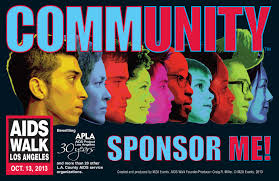 The first 16 students to return a complete permission slip to Mr. Quon or Ms. Mofford will be guaranteed a seat on the bus
Additional students will be placed on a wait-list
All students and their families are welcome to drive to West Hollywood Park and join our team there for the event
AIDS
What is AIDS?
AIDS stands for Acquired Immune Deficiency Syndrome

AIDS is a Disease that causes severe loss of the body’s cellular immunity.
How do you get it?
Inherit it through parents.
Unprotected sex with someone that has AIDS.
Symptoms- Not everyone can have the same symptoms
Symptoms include: fever, swollen glands, sour throat, rash, fatigue, muscle and joint aches and pains, headache
Any one at any age.
Statistics
African American and Hispanic are most likely to come in contact with AIDS.

The age that people usually have AIDS are 50 and older.
However you can have HIV (the virus that leads to AIDS) without having AIDS.
HIV is just as dangerous.
Locations on where to be tested.
1014 1/2 N Vermont Ave
Los Angeles, CA 90029
p: 800.576.5544

See more at: http://www.plannedparenthood.org